ЗМІСТОВИЙ МОДУЛЬ № 1. 
ІНВЕСТИЦІЙНЕ СЕРЕДОВИЩЕ ТА ІНВЕСТИЦІЙНИЙ ПРОЦЕС

Тема 1. Суть інвестицій. Прямі та непрямі інвестиції
[Speaker Notes: Технологическая модернизация и диверсификация реального сектора украинской экономики в направлении перехода от экспортно-сырьевой к инновационно-инвестиционной модели развития войдет в следующем пятилетии 2011-2015 годов в перечень приоритетных направлений государственной политики, которые должны обеспечить восполнение потерь экономического потенциала и конкурентоспособности страны в результате финансово-экономического кризиса.]
Суть інвестицій. Прямі та непрямі інвестиції
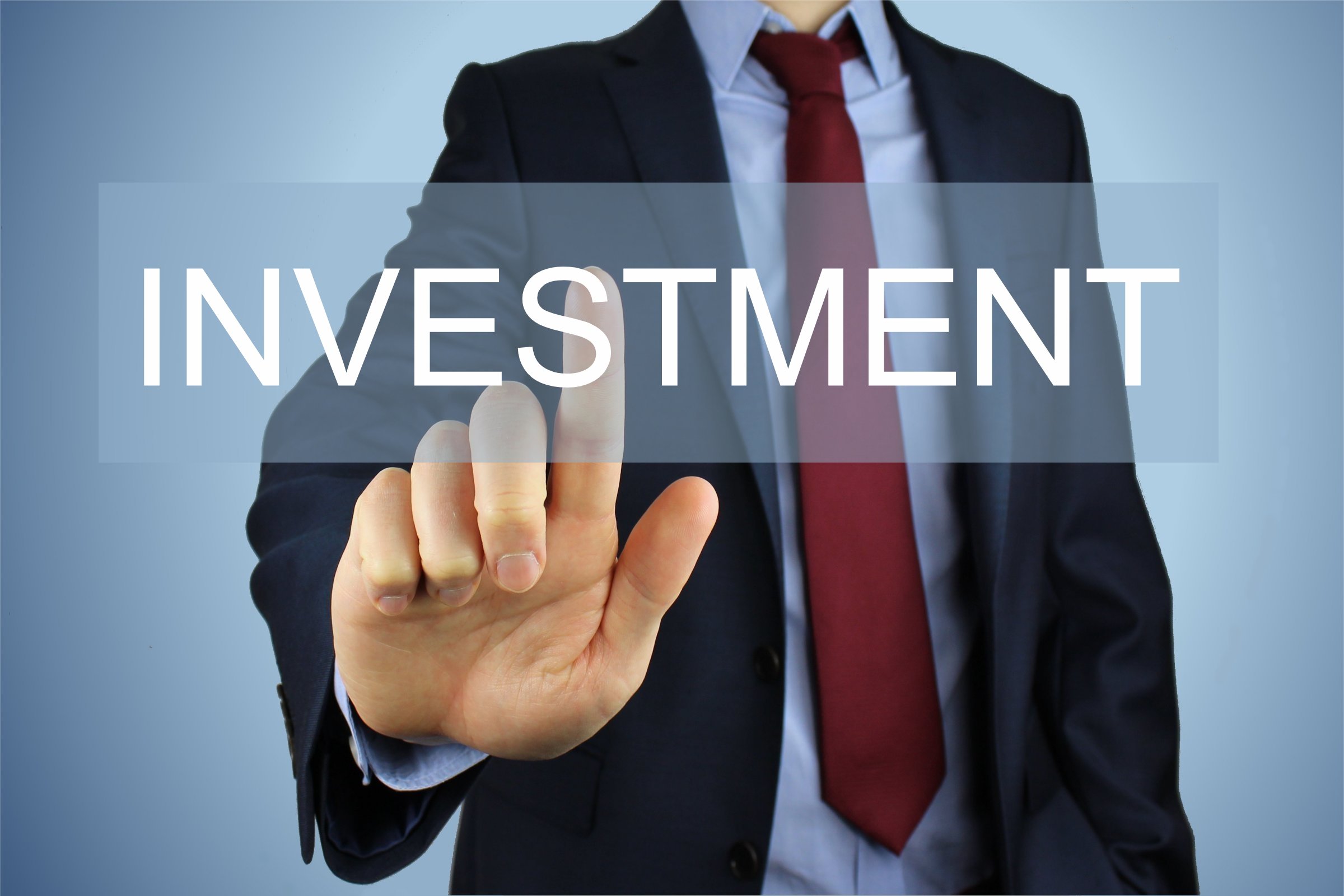 1. Визначення інвестицій

2. Прямі і непрямі інвестиції
[Speaker Notes: Технологическая модернизация и диверсификация реального сектора украинской экономики в направлении перехода от экспортно-сырьевой к инновационно-инвестиционной модели развития войдет в следующем пятилетии 2011-2015 годов в перечень приоритетных направлений государственной политики, которые должны обеспечить восполнение потерь экономического потенциала и конкурентоспособности страны в результате финансово-экономического кризиса.]
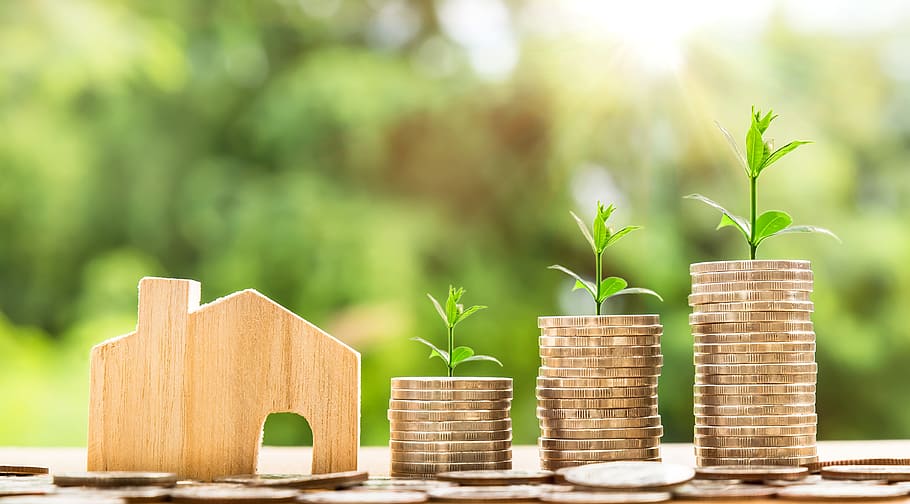 ІНВЕСТИЦІЯ
(лат. invest – вкладати) означає вкладення капіталу в різні сфери та галузі народного господарства всередині країни та за її межами з метою отримання прибутку або інших результатів (наприклад, соціального ефекту).
[Speaker Notes: Технологическая модернизация и диверсификация реального сектора украинской экономики в направлении перехода от экспортно-сырьевой к инновационно-инвестиционной модели развития войдет в следующем пятилетии 2011-2015 годов в перечень приоритетных направлений государственной политики, которые должны обеспечить восполнение потерь экономического потенциала и конкурентоспособности страны в результате финансово-экономического кризиса.]
Трактування поняття «інвестиції»
[Speaker Notes: Технологическая модернизация и диверсификация реального сектора украинской экономики в направлении перехода от экспортно-сырьевой к инновационно-инвестиционной модели развития войдет в следующем пятилетии 2011-2015 годов в перечень приоритетных направлений государственной политики, которые должны обеспечить восполнение потерь экономического потенциала и конкурентоспособности страны в результате финансово-экономического кризиса.]
Економічна сутність поняття «інвестиційна діяльність»
[Speaker Notes: Технологическая модернизация и диверсификация реального сектора украинской экономики в направлении перехода от экспортно-сырьевой к инновационно-инвестиционной модели развития войдет в следующем пятилетии 2011-2015 годов в перечень приоритетных направлений государственной политики, которые должны обеспечить восполнение потерь экономического потенциала и конкурентоспособности страны в результате финансово-экономического кризиса.]
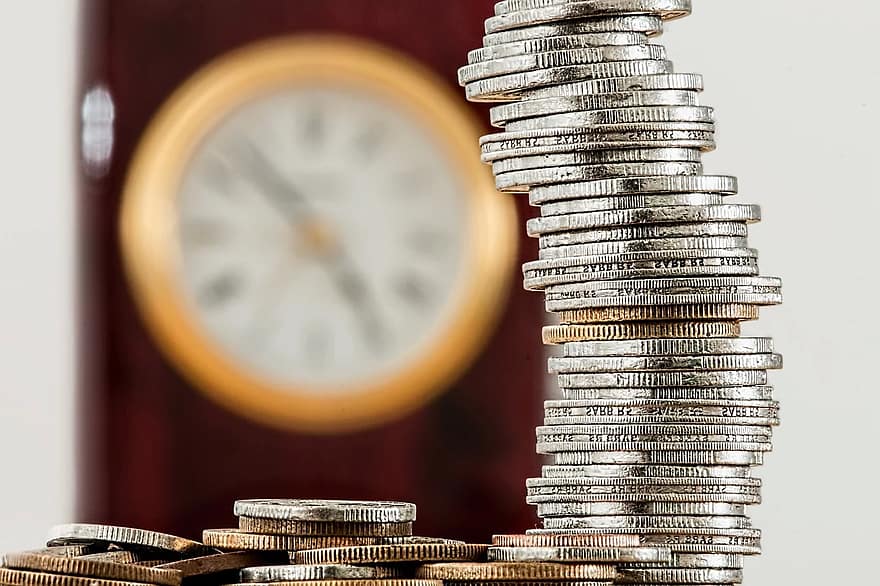 ІНВЕСТИЦІЯ
Вважається, що приймаючи рішення про інвестування, інвестор з максимальною вірогідністю оцінює ризиковість та планує рентабельність від своїх дій
[Speaker Notes: Технологическая модернизация и диверсификация реального сектора украинской экономики в направлении перехода от экспортно-сырьевой к инновационно-инвестиционной модели развития войдет в следующем пятилетии 2011-2015 годов в перечень приоритетных направлений государственной политики, которые должны обеспечить восполнение потерь экономического потенциала и конкурентоспособности страны в результате финансово-экономического кризиса.]
ІНВЕСТИЦІЯ
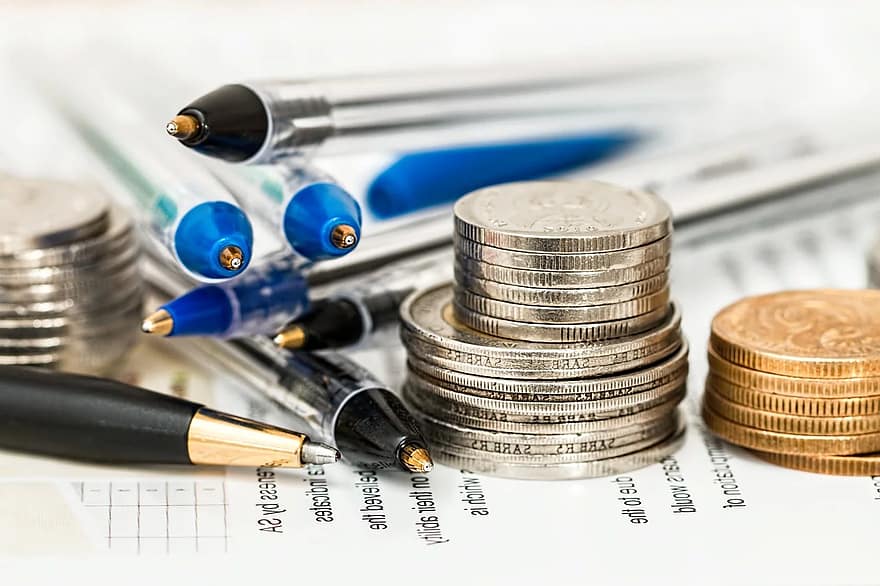 В Україні, коли достеменно оцінити ризики надзвичайно важко, а економічна ситуація є нестабільною, рішення про інвестування приймається інвесторами дуже часто, засновуючись на інтуїції та досвіді, тобто таке рішення має швидше психологічну, аніж виключно раціональну природу
[Speaker Notes: Технологическая модернизация и диверсификация реального сектора украинской экономики в направлении перехода от экспортно-сырьевой к инновационно-инвестиционной модели развития войдет в следующем пятилетии 2011-2015 годов в перечень приоритетных направлений государственной политики, которые должны обеспечить восполнение потерь экономического потенциала и конкурентоспособности страны в результате финансово-экономического кризиса.]
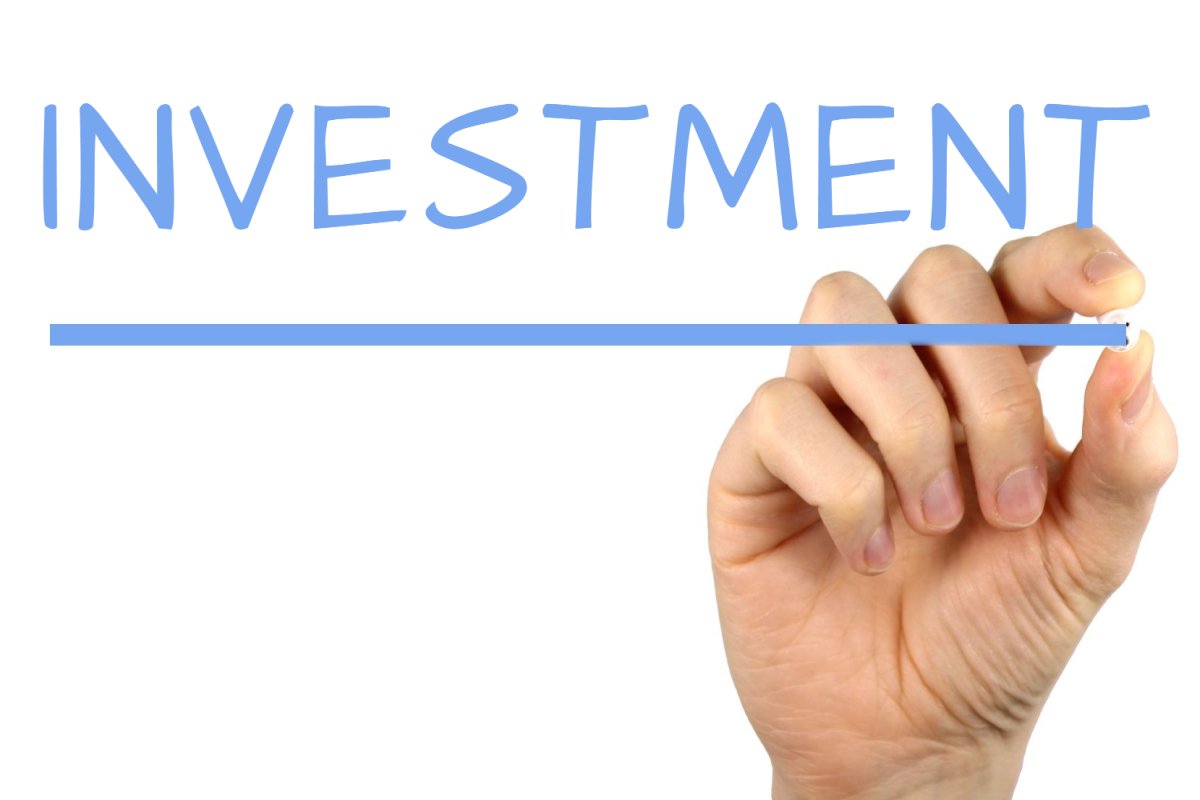 ІНВЕСТИЦІЯ
Д. Канеман довів, що люди не здатні до повного аналізу у складних ситуаціях, коли майбутні наслідки сьогоднішніх рішень є невизначеними.
This Photo by Unknown Author is licensed under CC BY-SA
[Speaker Notes: Технологическая модернизация и диверсификация реального сектора украинской экономики в направлении перехода от экспортно-сырьевой к инновационно-инвестиционной модели развития войдет в следующем пятилетии 2011-2015 годов в перечень приоритетных направлений государственной политики, которые должны обеспечить восполнение потерь экономического потенциала и конкурентоспособности страны в результате финансово-экономического кризиса.]
Основні види інвестицій
Валові інвестиції (ВІ) – це загальний обсяг інвестування в певному періоді, що спрямоване на нове будівництво, придбання засобів праці та товарно-матеріальних ресурсів

Чисті інвестиції (ЧІ) – це сума валових інвестицій за винятком суми нарахованої за певний період амортизації А.
[Speaker Notes: Технологическая модернизация и диверсификация реального сектора украинской экономики в направлении перехода от экспортно-сырьевой к инновационно-инвестиционной модели развития войдет в следующем пятилетии 2011-2015 годов в перечень приоритетных направлений государственной политики, которые должны обеспечить восполнение потерь экономического потенциала и конкурентоспособности страны в результате финансово-экономического кризиса.]
Класифікація інвестицій
За об’єктами вкладання коштів:
– реальні – це вкладання коштів (майна) у реальні активи – матеріальні чи нематеріальні;
– фінансові – це вкладання коштів у фінансові активи (цінні папери, банківські вклади, депозити, паї, тощо), серед яких переважають цінні папери.
 За періодом інвестування :
– короткострокові (до 1 року)
– середньострокові (від 1 до 3 років);
– довгострокові (більше 3 років).
 За характером участі в інвестуванні :
– прямі – здійснюють двома способами: безпосередньо у виробництво з метою виготовлення товарів та їх збуту і отримання прибутку та інвестиції, що забезпечують володіння контрольним пакетом акцій, а отже, контроль за підприємством;
– непрямі – це вкладення капіталу у цінні папери, які не дають інвестору право реального контролю за об’єктом інвестування. Портфельні інвестиції поділяють на інвестиції в акціонерні папери, боргові цінні папери, облігації, прості векселі, боргові розписки, інструменти грошового ринку (казначейські векселі, депозитні сертифікати, банківські акцепти тощо), фінансові деривативи (опціони, ф’ючерси, варранти, свопи).
[Speaker Notes: Технологическая модернизация и диверсификация реального сектора украинской экономики в направлении перехода от экспортно-сырьевой к инновационно-инвестиционной модели развития войдет в следующем пятилетии 2011-2015 годов в перечень приоритетных направлений государственной политики, которые должны обеспечить восполнение потерь экономического потенциала и конкурентоспособности страны в результате финансово-экономического кризиса.]
Класифікація інвестицій
За характером використання:
– первинні – здійснюються при заснуванні чи купівлі підприємства;
– екстенсивні – спрямовуються на розширення виробничого потенціалу;
– реінвестиції –  використання доходів, отриманих завдяки реалізації інвестиційних проектів на придбання нових засобів виробництва. 
 За формами власності:
– приватні – вкладення, які здійснюють фізичні особи, або юридичні особи з приватною формою власності;
– колективні – вкладення акціонерних компаній, кооперативних та інших організацій;
– державні – вкладення, що здійснюються державою. Такі інвестиції спрямовують, здебільшого, у базові малоприбуткові сфери та галузі народного господарства;
– іноземні можуть бути іноземними державними, приватними та колективними;
– спільні та змішані представляють собою різні поєднання: спільні (українські та іноземні), змішані (державні, приватні і колективні) та їх модифікації.
 За регіональною ознакою розрізняють інвестиції в країну та за кордон.
[Speaker Notes: Технологическая модернизация и диверсификация реального сектора украинской экономики в направлении перехода от экспортно-сырьевой к инновационно-инвестиционной модели развития войдет в следующем пятилетии 2011-2015 годов в перечень приоритетных направлений государственной политики, которые должны обеспечить восполнение потерь экономического потенциала и конкурентоспособности страны в результате финансово-экономического кризиса.]
Класифікація інвестицій
За джерелами фінансування:
– внутрішні – здійснюють за рахунок амортизаційних відрахувань, нерозподіленого прибутку, страхових сум з відшкодування збитків, що викликані втратою майна, доходів від продажу активів, скорочення оборотних коштів та дебіторської заборгованості, раніше здійснених довгострокових фінансових вкладень, термін погашення яких наступає у поточному періоді;
– зовнішні – поділяються на позичені та залучені:
 позичені – у формі кредитів банків та інших кредитних структур, доходів від розміщення облігацій, кредитів під боргові зобов’язання, лізингу, цільового державного кредиту, податкового інвестиційного кредиту;
 залучені – у формі внесків сторонніх вітчизняних та іноземних інвесторів (грантів, безповоротної фінансової допомоги тощо), доходів від емісії акцій компанії.
 За ступенем обов’язковості здійснення:
– обов’язкові, відсутність яких може зупинити всю операційну діяльність підприємства або галузі;
– необов’язкові, що можуть і не здійснюватися, оскільки не є вирішальними факторами розвитку для суб’єктів господарювання.
[Speaker Notes: Технологическая модернизация и диверсификация реального сектора украинской экономики в направлении перехода от экспортно-сырьевой к инновационно-инвестиционной модели развития войдет в следующем пятилетии 2011-2015 годов в перечень приоритетных направлений государственной политики, которые должны обеспечить восполнение потерь экономического потенциала и конкурентоспособности страны в результате финансово-экономического кризиса.]
Класифікація інвестицій
За видом стратегії:
– активні, які забезпечують підвищення конкурентоздатності фірми та її прибутковості порівняно з раніше досягнутим рівнем за рахунок впровадження нової технології, організації випуску товарів, що користуються попитом, захоплення нових ринків або поглинання фірм-конкурентів;
– пасивні, які забезпечують, у кращому випадку, не погіршення показників прибутковості вкладень у операції даної фірми за рахунок заміни застарілого обладнання, підготовки нового персоналу на заміну тим працівникам, що звільнилися тощо.

Інноваційні інвестиції – це вкладення в нововведення. Взагалі, при стабільній економіці всі інвестиції повинні бути водночас інноваціями. За умов кризи можливі інвестиції на підтримку діючих технічно відсталих виробничих фондів.

Інтелектуальні інвестиції – це вкладання в об’єкти інтелектуальної власності, що випливають з авторського права, винахідницького і патентного права, права на промислові зразки і корисні моделі.
[Speaker Notes: Технологическая модернизация и диверсификация реального сектора украинской экономики в направлении перехода от экспортно-сырьевой к инновационно-инвестиционной модели развития войдет в следующем пятилетии 2011-2015 годов в перечень приоритетных направлений государственной политики, которые должны обеспечить восполнение потерь экономического потенциала и конкурентоспособности страны в результате финансово-экономического кризиса.]
Прямі та непрямі інвестиції
- прямі – здійснюють двома способами: безпосередньо у виробництво з метою виготовлення товарів та їх збуту і отримання прибутку та інвестиції, що забезпечують володіння контрольним пакетом акцій, а отже, контроль за підприємством;
– непрямі – це вкладення капіталу у цінні папери, які не дають інвестору право реального контролю за об’єктом інвестування. Портфельні інвестиції поділяють на інвестиції в акціонерні папери, боргові цінні папери, облігації, прості векселі, боргові розписки, інструменти грошового ринку (казначейські векселі, депозитні сертифікати, банківські акцепти тощо), фінансові деривативи (опціони, ф’ючерси, варранти, свопи).

Інвестором прямих інвестицій може бути фізична особа, підприємство або організація, великі корпорації та спеціальні фонди прямих інвестицій. 

Особлива увага приділяється міжнародним прямим інвестиціям, тому що вони збільшують ввезений капітал в країну, у вигляді обладнання, методів організації виробництва і сучасних систем управління.
[Speaker Notes: Технологическая модернизация и диверсификация реального сектора украинской экономики в направлении перехода от экспортно-сырьевой к инновационно-инвестиционной модели развития войдет в следующем пятилетии 2011-2015 годов в перечень приоритетных направлений государственной политики, которые должны обеспечить восполнение потерь экономического потенциала и конкурентоспособности страны в результате финансово-экономического кризиса.]
Непрямі інвестиції
Непрямі інвестиції – це ті, при яких інвестор вкладає кошти в активи підприємства без права керування ним і отримує лише частку в інвестиційному портфелі.

Інвестиційний портфель управляється посередником між інвестором і об’єктами інвестування. Цими посередниками можуть бути фінансові брокери або брокерські контори, ПІФи і комерційні банки. Управління портфелем може протікати без участі інвестора. У цьому випадку, інвестор отримує обумовлений прибуток від вкладених коштів та оплачує послуги посередника.
[Speaker Notes: Технологическая модернизация и диверсификация реального сектора украинской экономики в направлении перехода от экспортно-сырьевой к инновационно-инвестиционной модели развития войдет в следующем пятилетии 2011-2015 годов в перечень приоритетных направлений государственной политики, которые должны обеспечить восполнение потерь экономического потенциала и конкурентоспособности страны в результате финансово-экономического кризиса.]
Переваги та недоліки непрямих інвестицій
Основними перевагами непрямих інвестицій є:
відносна простота інвестування – в будь-якій брокерській компанії або в інвестиційному фонді, вам відкриють рахунок та прикріплять консультанта або брокера;
при правильному виборі інвестиційного фонду або брокерської компанії знижуються ризики втрати інвестиційних вкладень;
внутрішні непрямі інвестиції контролюються державою, а точніше, фінансові інститути, що займаються цим типом інвестування, знаходяться під контролем держави.
До недоліків можна віднести:
безконтрольність процесів використання інвестицій з боку інвестора;
рівень доходу інвестора залежить від професіоналізму управління інвестиційним фондом.
[Speaker Notes: Технологическая модернизация и диверсификация реального сектора украинской экономики в направлении перехода от экспортно-сырьевой к инновационно-инвестиционной модели развития войдет в следующем пятилетии 2011-2015 годов в перечень приоритетных направлений государственной политики, которые должны обеспечить восполнение потерь экономического потенциала и конкурентоспособности страны в результате финансово-экономического кризиса.]
Як відрізнити портфельні інвестиції від прямих
Сума інвестицій. Найчастіше обсяг прямих інвестицій мають на увазі великі вливання;
Інструмент. Портфельні інвестиції - це вкладення в набір з цінних паперів, в той час як пряме вкладення націлене на різні джерела доходу, включаючи і акції підприємства;
Прибуток. Її величина в портфельних інвестиціях поступається прямим;
Термін. Портфельні інвестиції можуть бути короткостроковими, навіть невелика кількість угод може принести дохід, після отримання якої, ви продасте свій інвестиційний портфель. Прямі інвестиції можуть окупитися лише через кілька років і тільки після завершення наміченого проекту. 
Ліквідність. У випадку з портфелем, його можна негайно продати будь-якому іншому інвестору або декільком. Пряме вкладення не має на увазі зміну власника. Поки діє проект – ви несете відповідальність за власні помилки і процес інвестування. Залучення прямих інвестицій - тривалий процес, що не завжди приводить до успіху;
Відхід від робочих процесів. Вкладник, що інвестує в портфель, може спокійно зайнятися своїми справами і не вникати особливості роботи біржі. Прямий інвестор не може відірватися від проекту в будь-який час. Він контролює кожен етап процесу, бере участь в ньому активно і сам розробляє якісь поліпшення.
Управління компанією. Частка портфельного інвестора в цінних паперах будь-якої компанії настільки мала, що не дає йому прав на участь в управлінських заходах. Мета портфельних інвестицій – отримання доходу. Прямий ж інвестор за рахунок великої частки може стати учасником процесу управління.
[Speaker Notes: Технологическая модернизация и диверсификация реального сектора украинской экономики в направлении перехода от экспортно-сырьевой к инновационно-инвестиционной модели развития войдет в следующем пятилетии 2011-2015 годов в перечень приоритетных направлений государственной политики, которые должны обеспечить восполнение потерь экономического потенциала и конкурентоспособности страны в результате финансово-экономического кризиса.]
Факультет аграрного менеджменту
Кафедра виробничого та інвестиційного менеджменту
Дякуємо за увагу!
[Speaker Notes: Технологическая модернизация и диверсификация реального сектора украинской экономики в направлении перехода от экспортно-сырьевой к инновационно-инвестиционной модели развития войдет в следующем пятилетии 2011-2015 годов в перечень приоритетных направлений государственной политики, которые должны обеспечить восполнение потерь экономического потенциала и конкурентоспособности страны в результате финансово-экономического кризиса.]